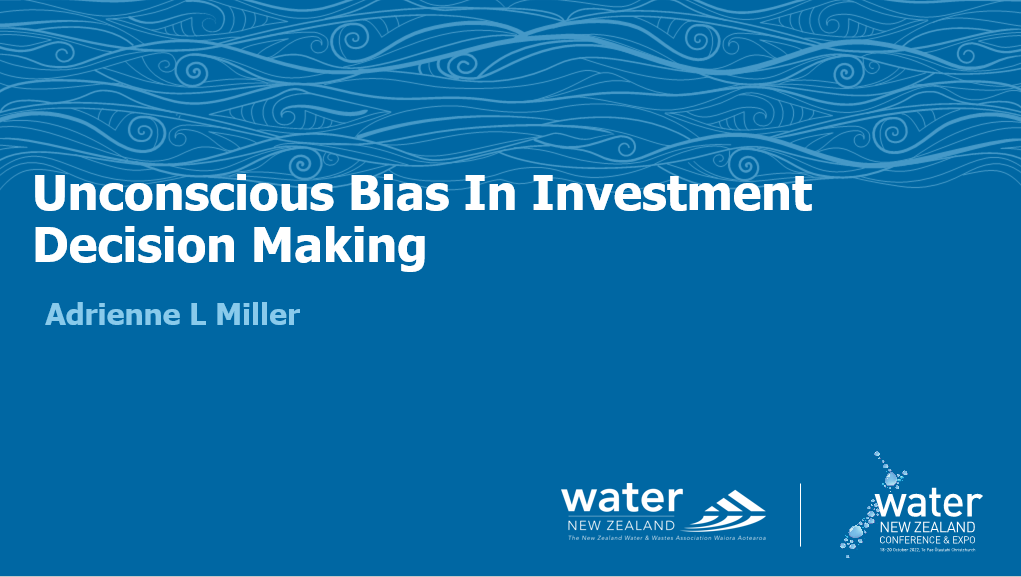 UNCONSIOUS BIAS IN INVESTMENT DECISION MAKING
Adrienne L Miller
What we’ll cover
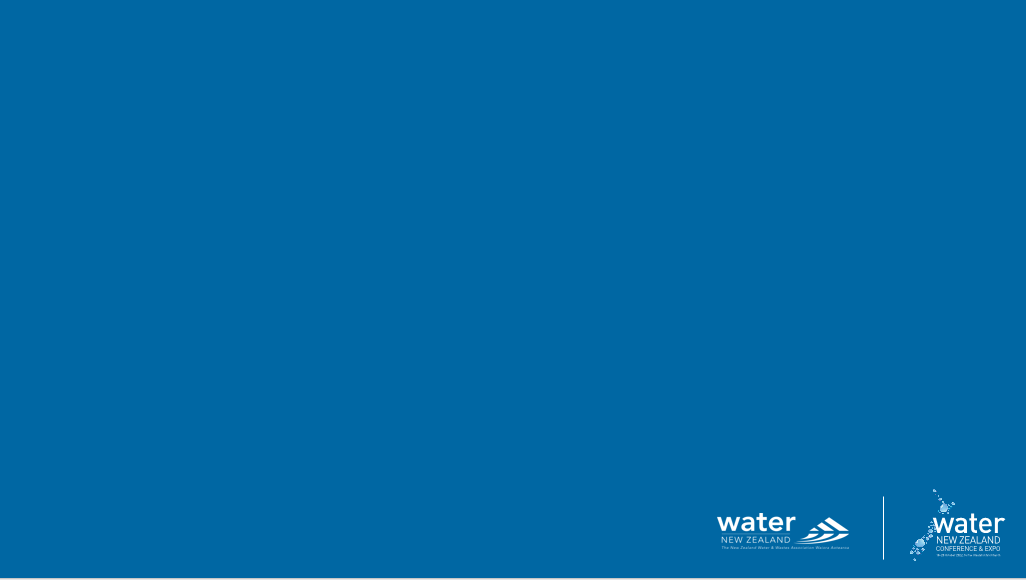 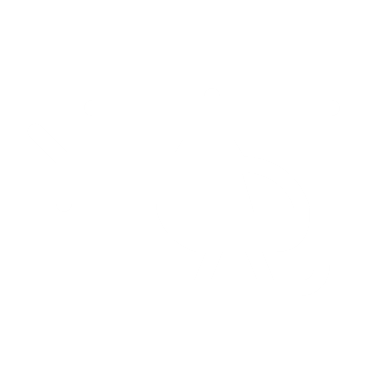 Looking Out - where are we societally, and as a sector?
Looking Forward – what is the future looking like?
Looking Back - how did we get here?

Central theme: the concepts that underlie investment decision making across society have been based on flawed concepts
[Speaker Notes: I’ll start LOOKING OUT. We’ll take stock of where we are at see that historical underinvestment is even more visible                                    

with considerations for those running organisations having changedorganisations need to serve our changing societal needs and bear the consequences of their actions 
Social licence becomes an issue where
behaviour diverges too far from stakeholder expectations or They don’t take accountability for impacts
LOOK FORWARD and look at whats in front of us with the need for climate change impacts the need for asset resilience in the context of much greater stakeholder scrutiny
 Last well LOOK BACK taking a bit of a flyover back across the territory we’ve travelled to get to this point and how we might’ve got to here. It’s a case of having been a littleShortsightedWhen I say short sighted I mean in both terms of distance
 from what has (traditionally at least) been regarded as its core responsibility (and what has instead been regarded as falling into the public domain)
from today in terms of time horizons.]
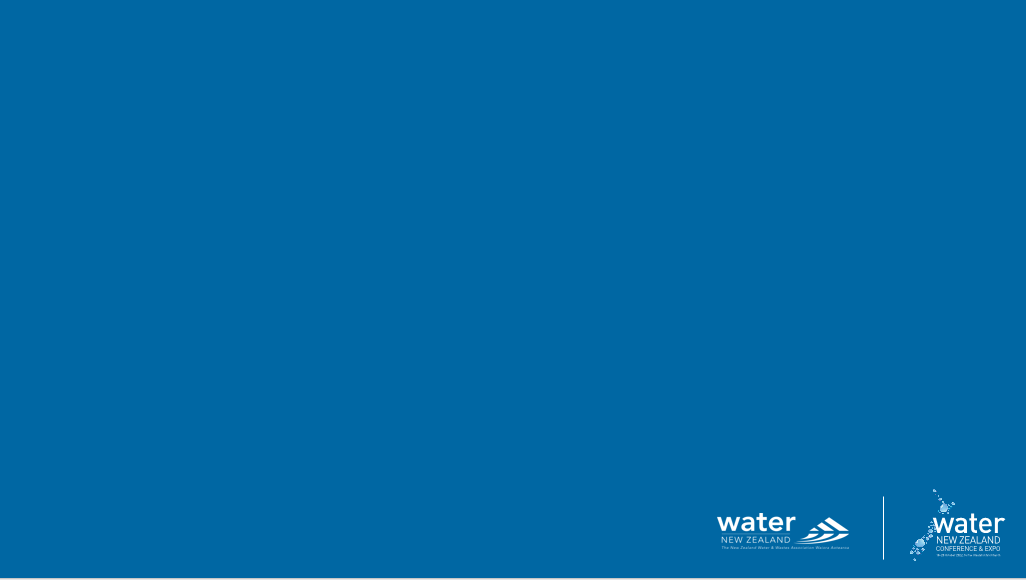 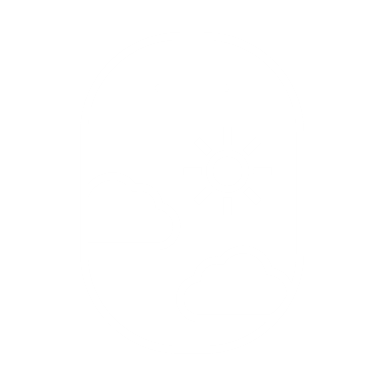 Looking Out
© Adrienne Miller
[Speaker Notes: In this next section we’re looking out to what is happening in society In this section well look at mainly at howperceptions from stakeholders around what any enterprise (including Asset owners)) should be responsible for is changing the landscape for those organisations and ’
those that run them (

The key message is its no longer just about complaince

.]
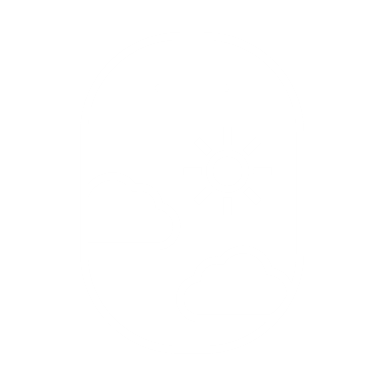 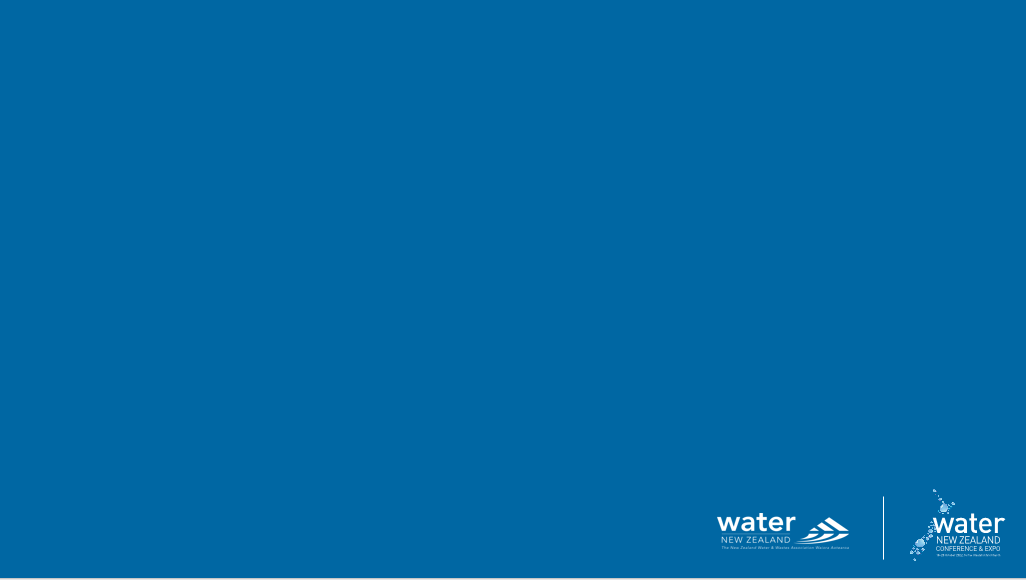 Looking Out 1 Stakeholder
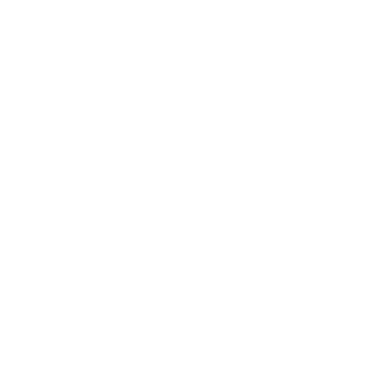 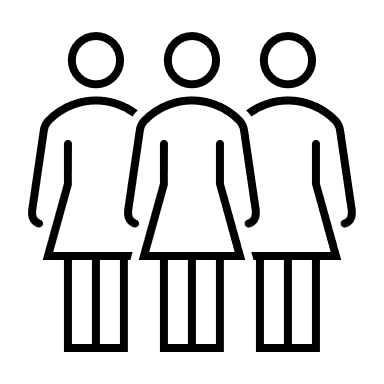 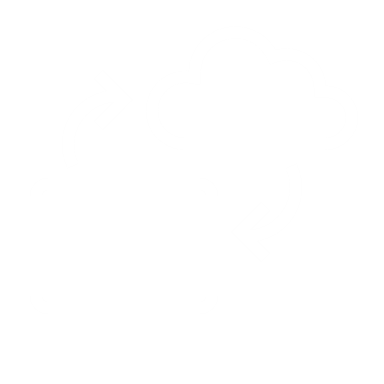 Shareholders/investors
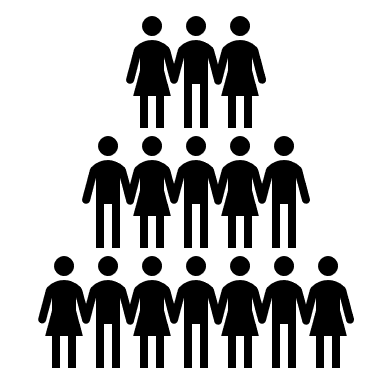 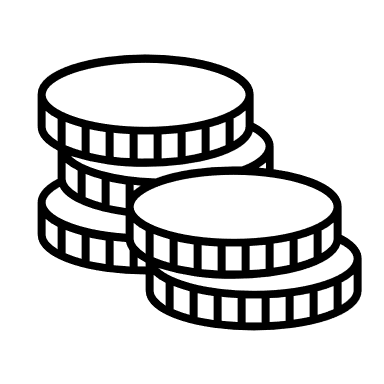 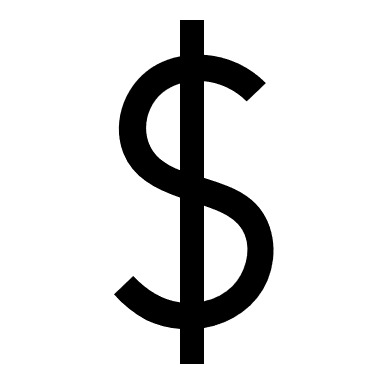 Customers/
Consumers
SM
Financiers
Staff
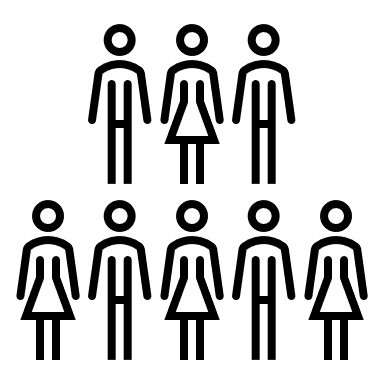 © Adrienne Miller
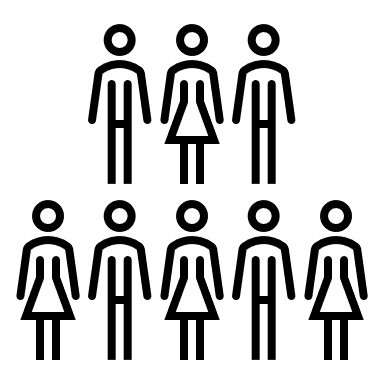 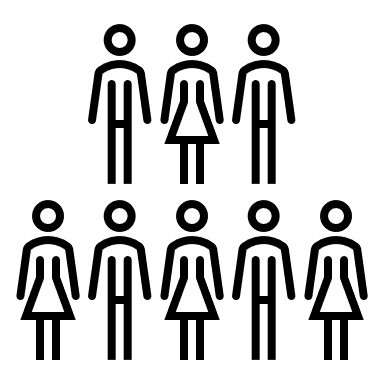 © Adrienne Miller
[Speaker Notes: Many of you will have heard me previously speak on this
Customers are increasingly not just the passive recipients of goods and services
they are re discerning “consumers” with expectations not only of the goods and services they buy, but the companies that produce them

Staff too have expectations of their employers
They want their companies to do more than provide a paycheck. They want them to do good & act with purpose (especially millennials & younger)

Stakeholders are people too and they’ve started to develop a conscience

All this expectation is amplified by SOCIAL MEDIA-a democratised & easy access platform for 
good and bad, skewing views inside echo chambers
that makes it hard to distinguish between fact and fiction
(The IRL scenario becomes hard to discern)]
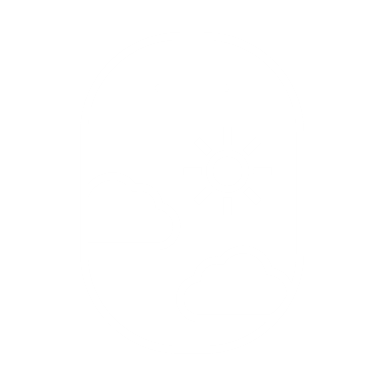 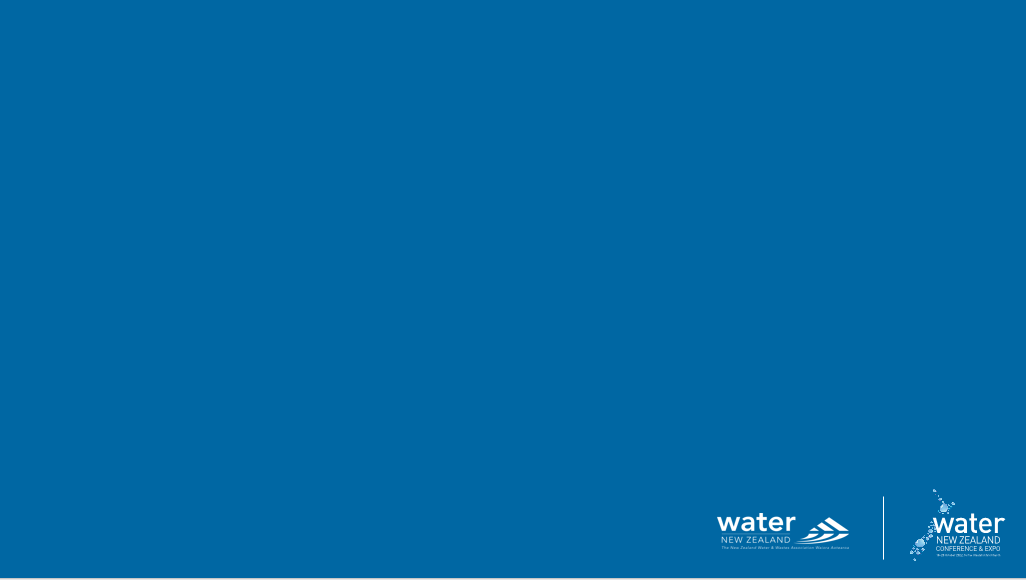 Looking Out 2Supply chain
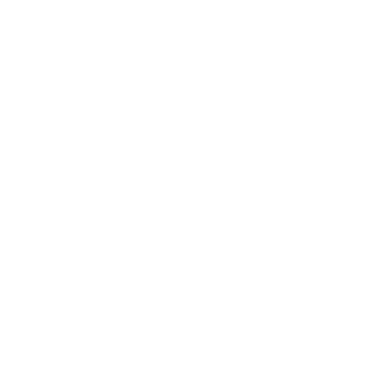 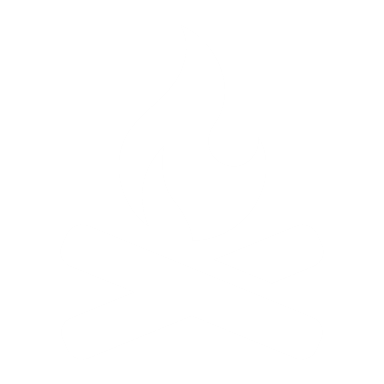 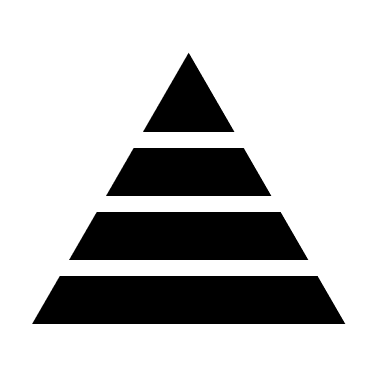 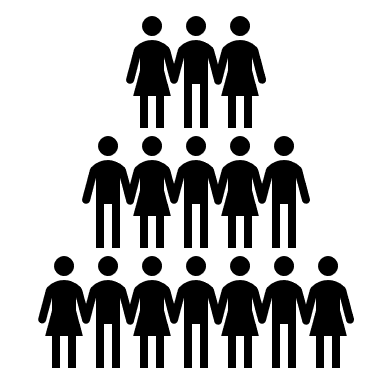 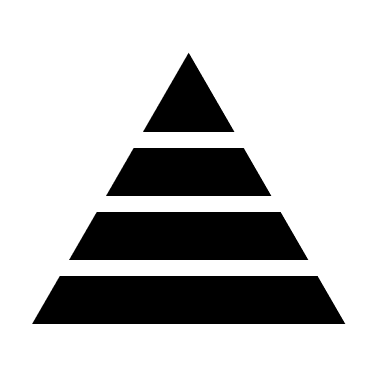 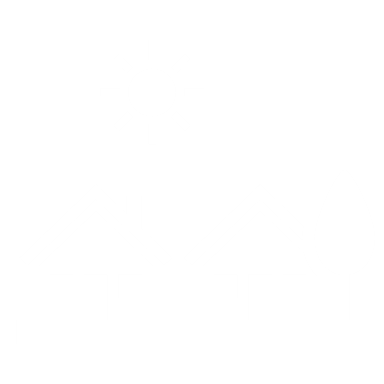 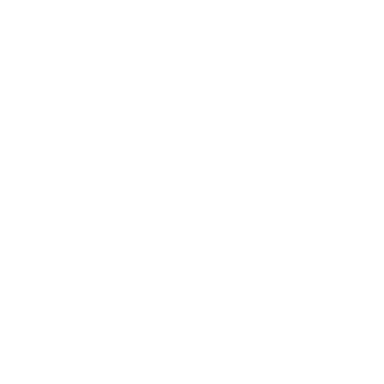 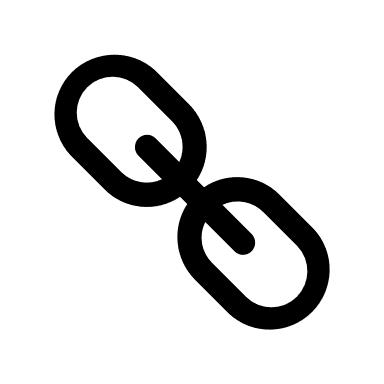 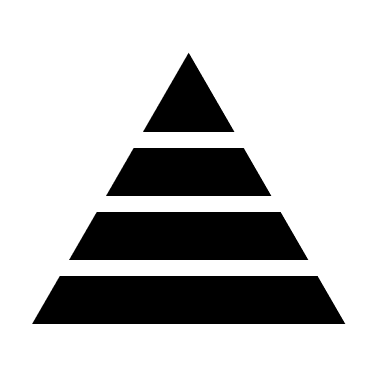 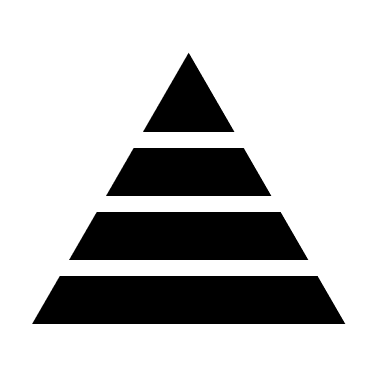 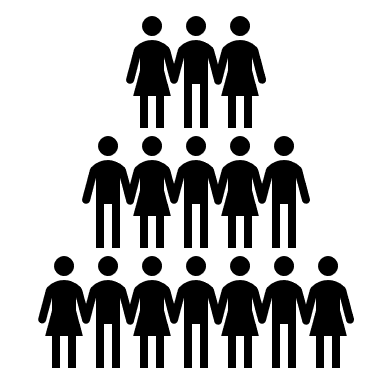 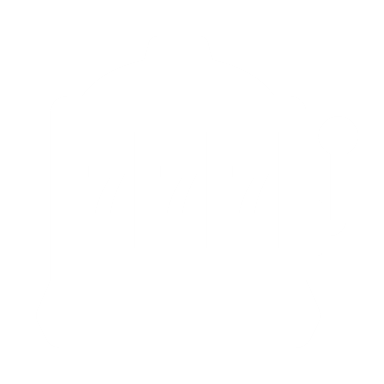 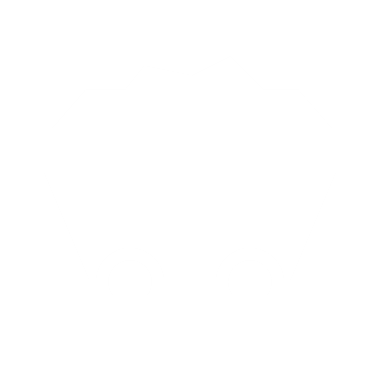 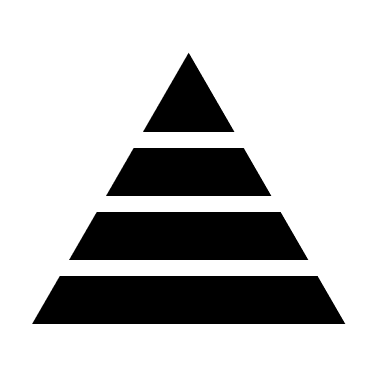 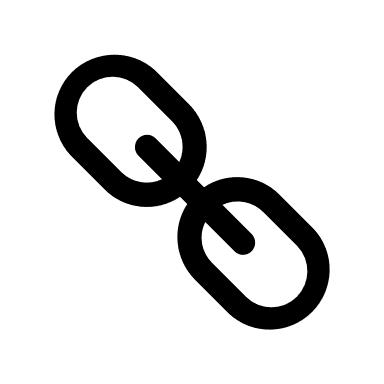 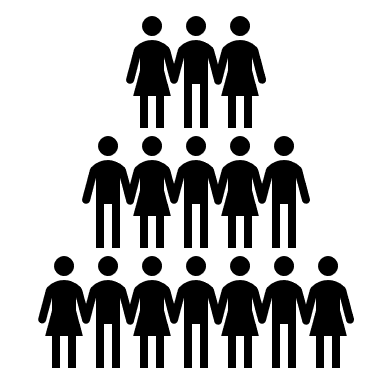 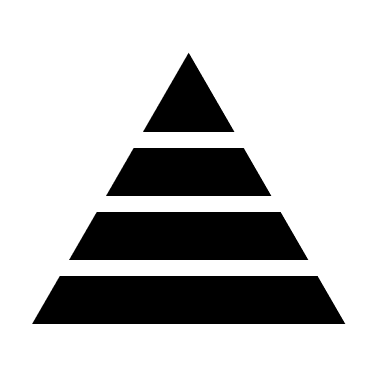 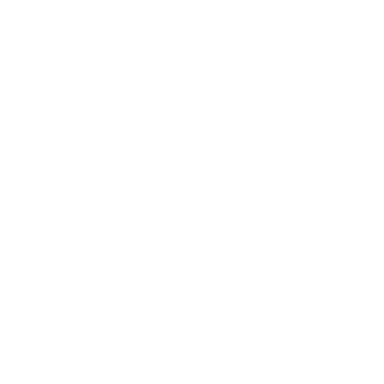 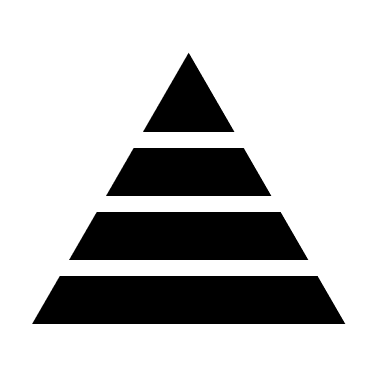 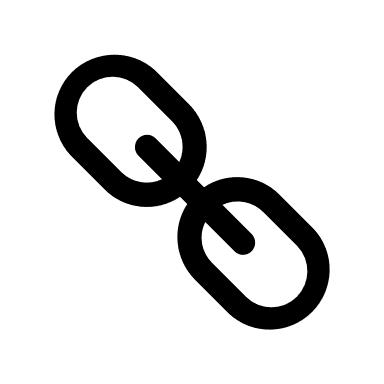 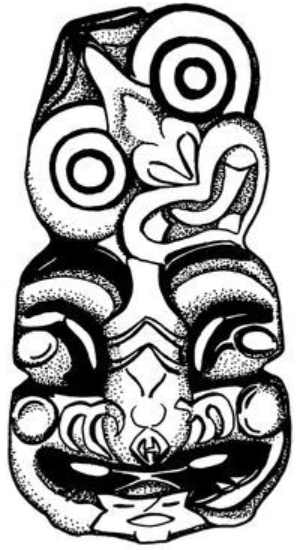 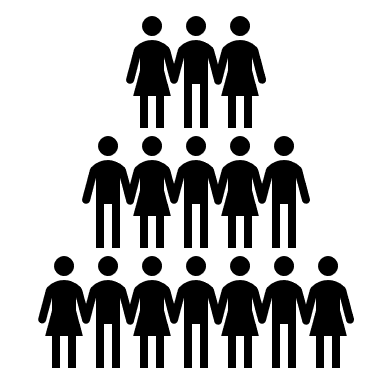 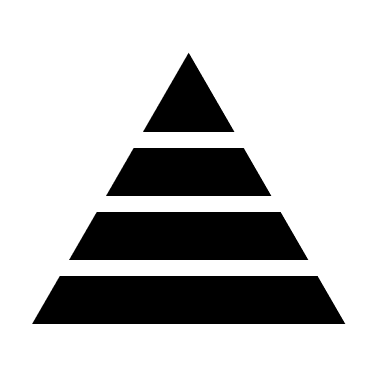 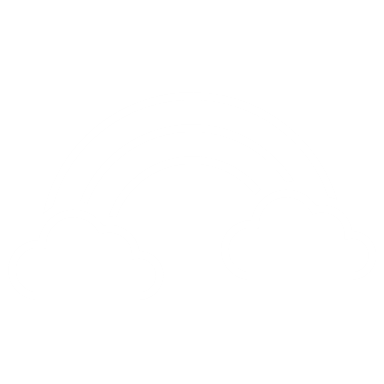 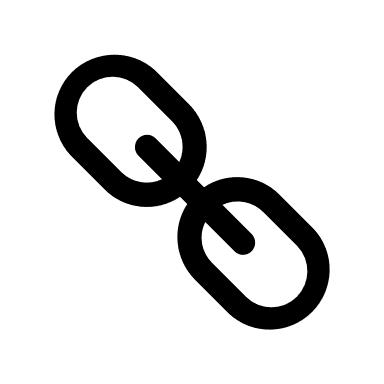 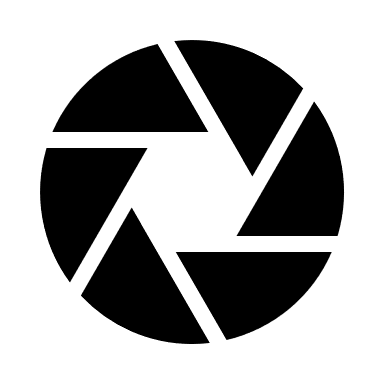 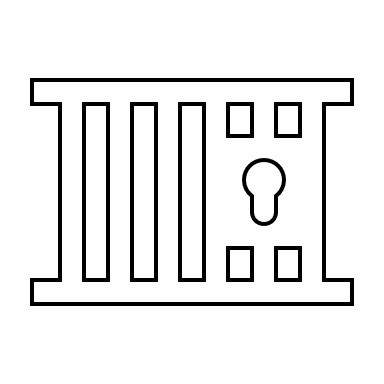 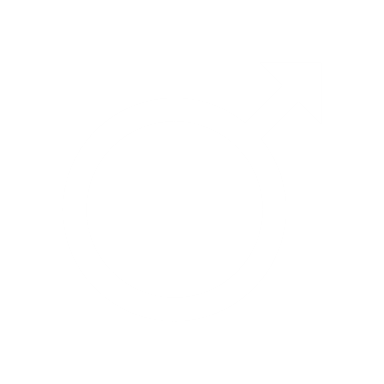 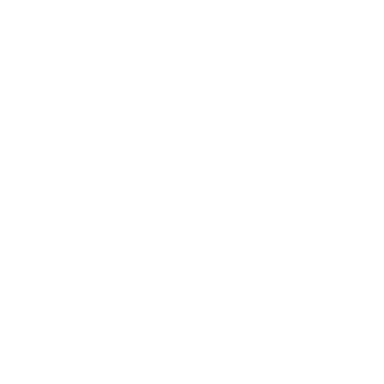 © Adrienne Miller
[Speaker Notes: What do they care about, these stakeholders? 
The immediate and  far flung reaches of an organisation’s supply chain and that’s not just source of goods and services 
It’s labour force practices,  
the impact every single linkage in the supply chain
Has on environment, carbon emissions, the way they treat the communities in which they work and cultures they  encounter along the way;
their involvement in less well regarded activites (itself a moving target…. the list goes on
Its mostly about applying an ethical human centric lense. Who is most impacted and how can that be ameliorated

And here in NZ how they deal with issues around  Te Tiriti Waitangi, matters that impinge on Te Ao Maori….respect for Maori and other cultures and Matauranga Maori]
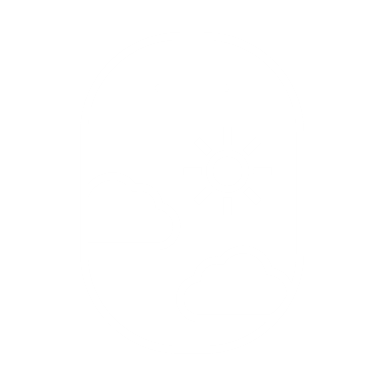 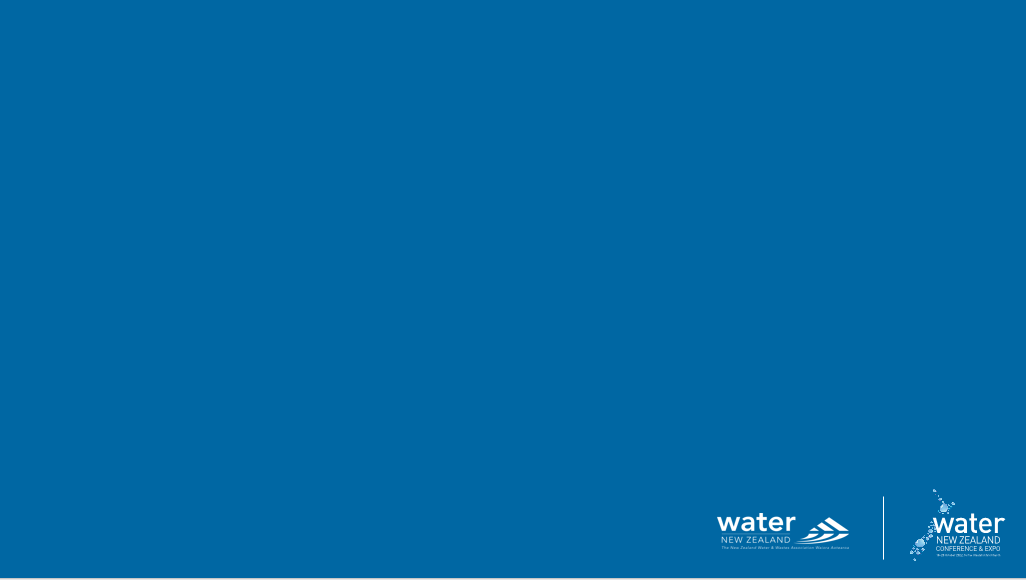 A sense check?
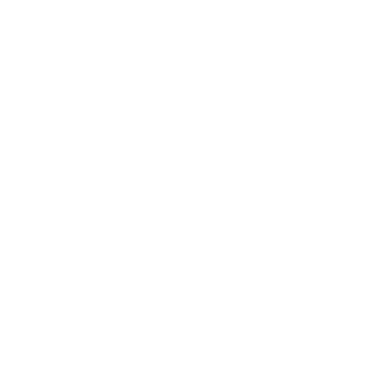 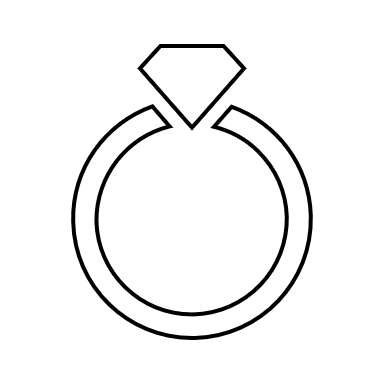 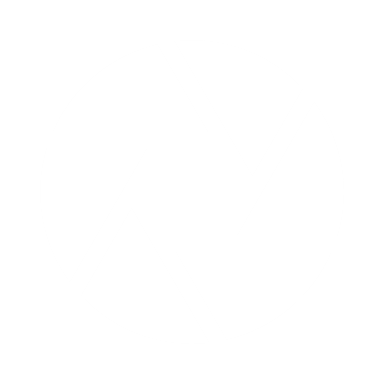 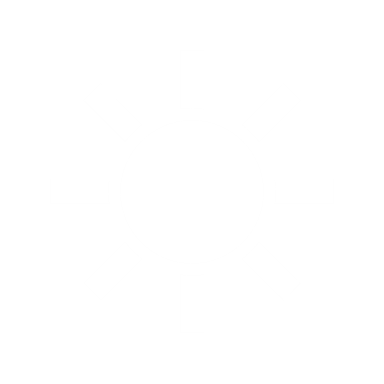 © Adrienne Miller
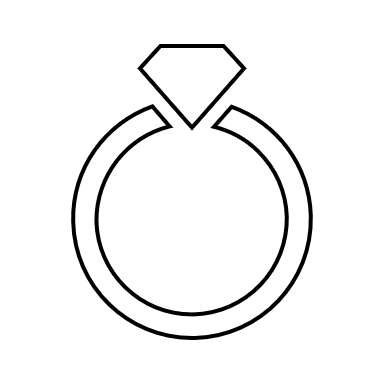 [Speaker Notes: At this point I can imagine some of you are thinking - Does this really matter?
Is this real isn’t this broader outcomes and stakeholder stuff just a fad?
What about the law and compliance surely that’s what I need to be focussing on 
The law is not there in all places yet, but its catching up fast (and arguably already there on Climate change which Ill come to shortly)

We’ve seen this compliance versus reputation thing play out for a number of  NZ entities. Cast your mind back to the news and items on one cooperative criticised for its fully compliant “ghost farms” (as the media so eloquently named them).  Another beloved brand found to its horror that deep into its supply chain, it was providing services to the Saudi Arabian Navy. Yet another had to grapple with a landfill fully consented in 2003 but  vulnerable to sea level rise/waste stockpiles  and the spectre of future contamination

In each case the approach taken likely enhanced shareholder return, but it didn’t find favour with wider stakeholders, impacting brand and having potential to impact their social licence.
 
Adopting only a compliance based approach isn’t enough.]
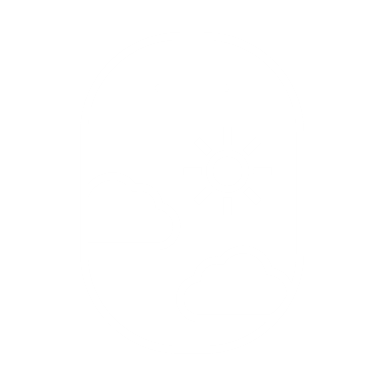 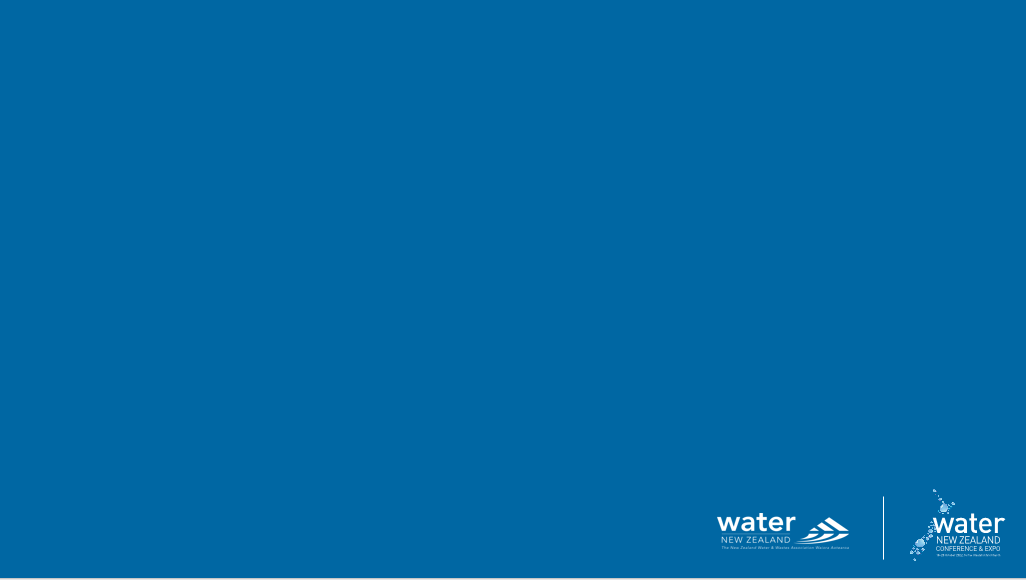 Looking Out 3 - How is the Water sector faring?
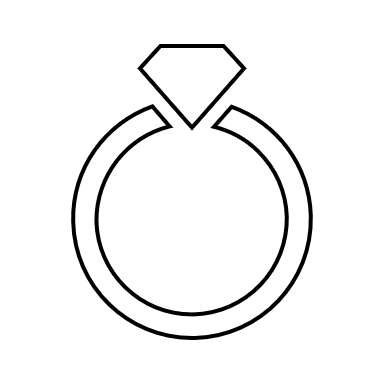 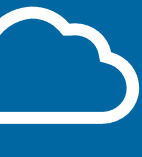 © Adrienne Miller
[Speaker Notes: What do they care about, these stakeholders? 
The immediate and  far flung reaches of an organisation’s supply chain and that’s not just source of goods and services 
It’s labour force practices,  
the impact every single linkage in the supply chain
Has on environment, carbon emissions, the way they treat the communities in which they work and cultures they  encounter along the way;
their involvement in less well regarded activites (itself a moving target…. the list goes on
Its mostly about applying an ethical human centric lense. Who is most impacted and how can that be ameliorated

And here in NZ how they deal with issues around  Te Tiriti Waitangi, matters that impinge on Te Ao Maori….respect for Maori and other cultures and Matauranga Maori]
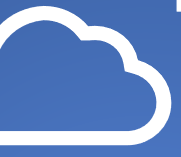 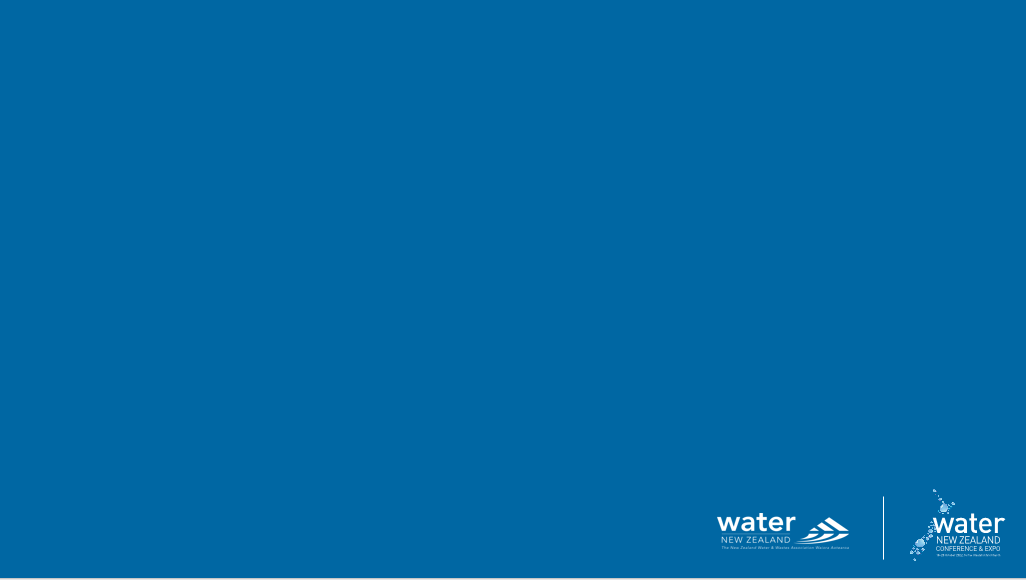 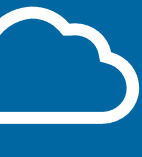 Weather report : Clouds on Horizon!!
Weather report
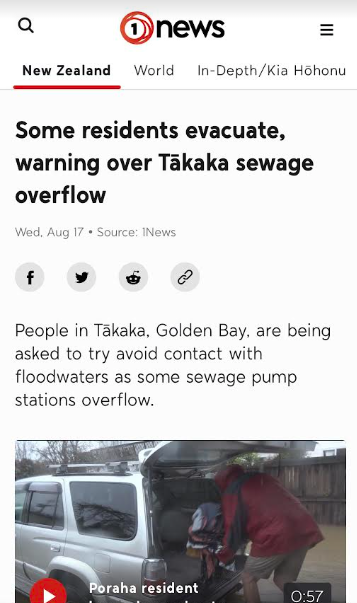 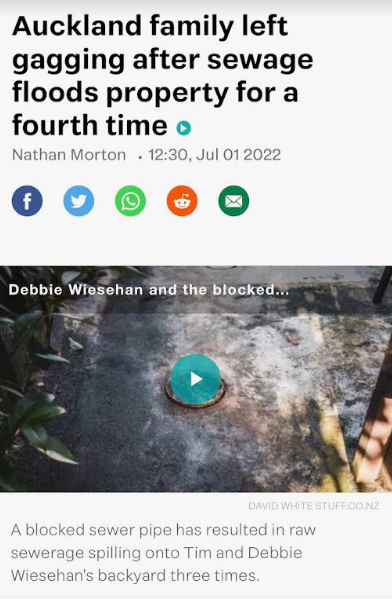 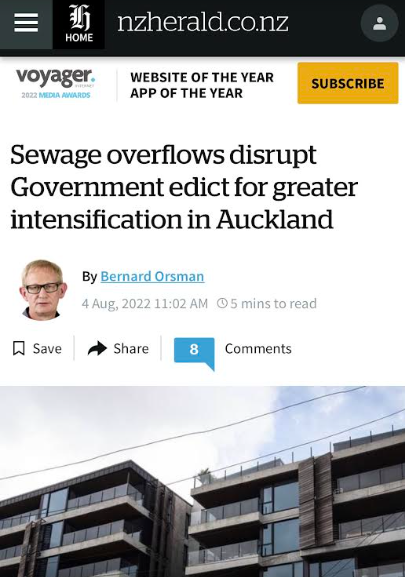 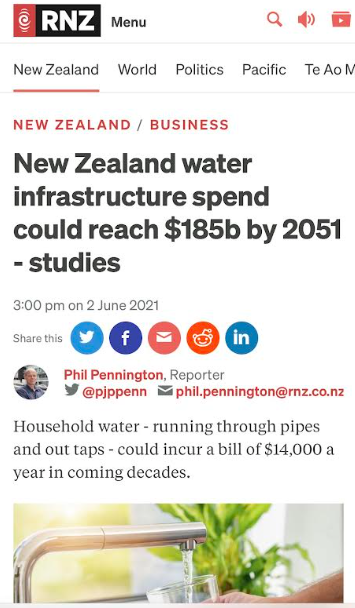 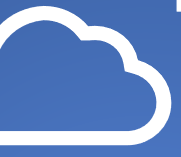 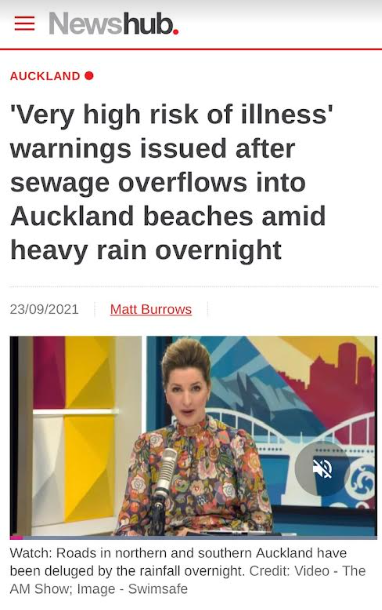 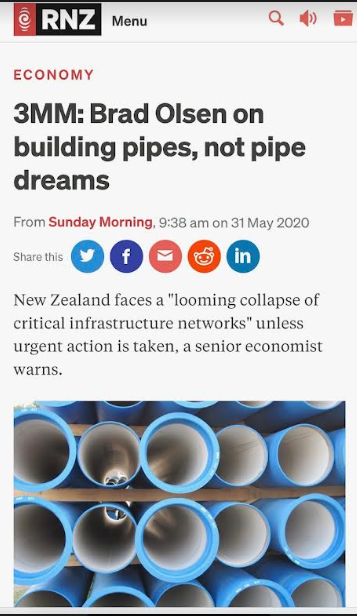 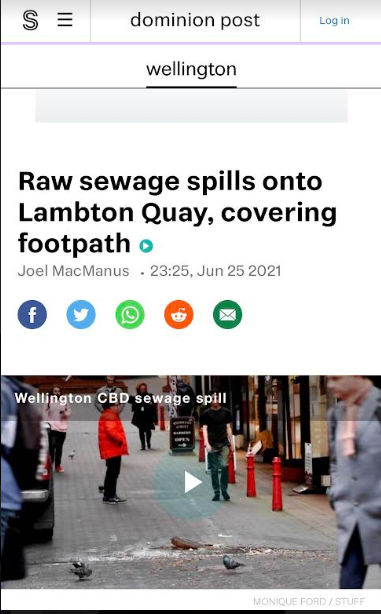 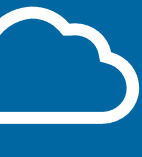 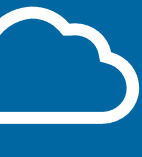 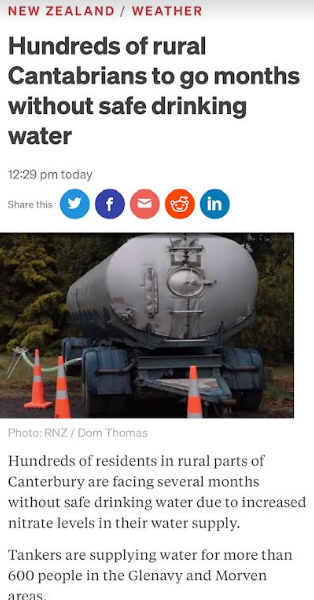 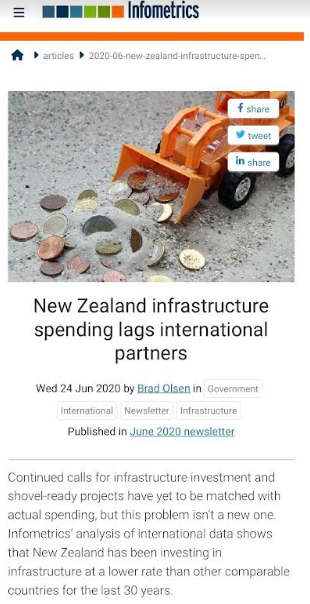 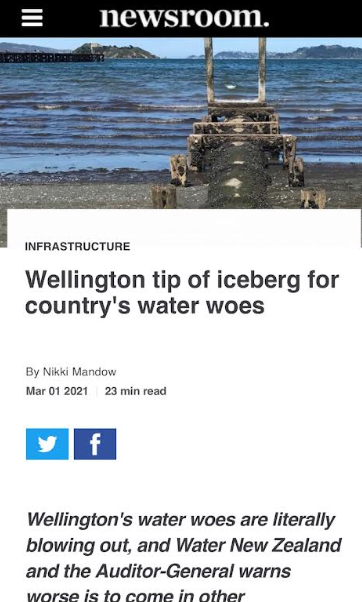 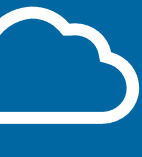 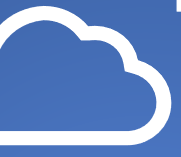 …
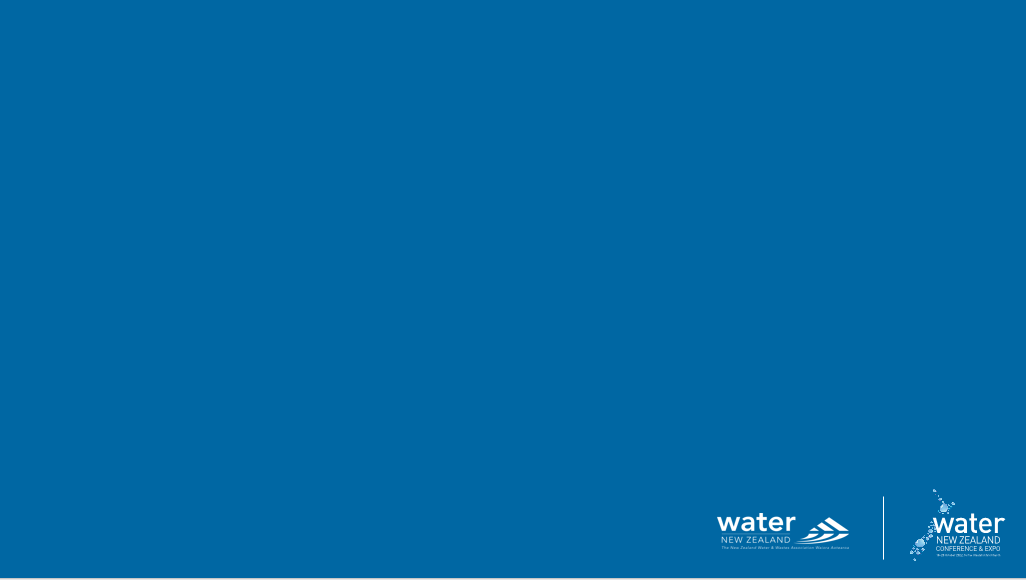 Looking Forward
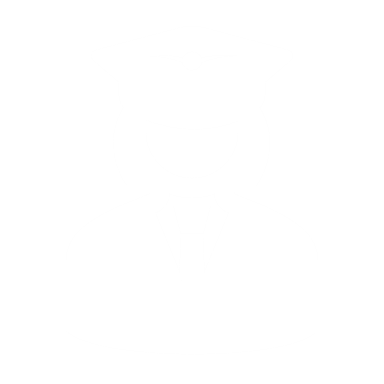 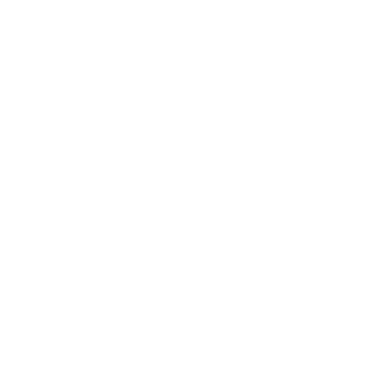 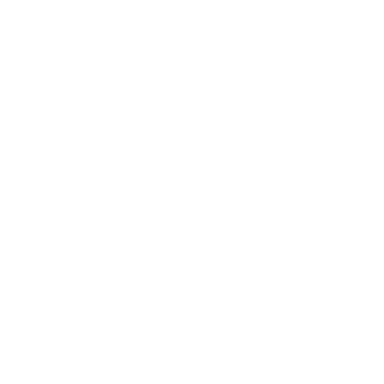 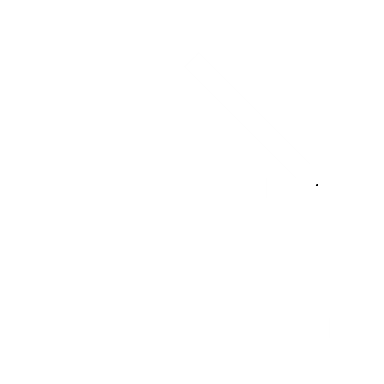 *Capital
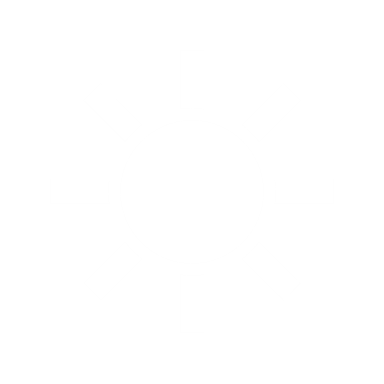 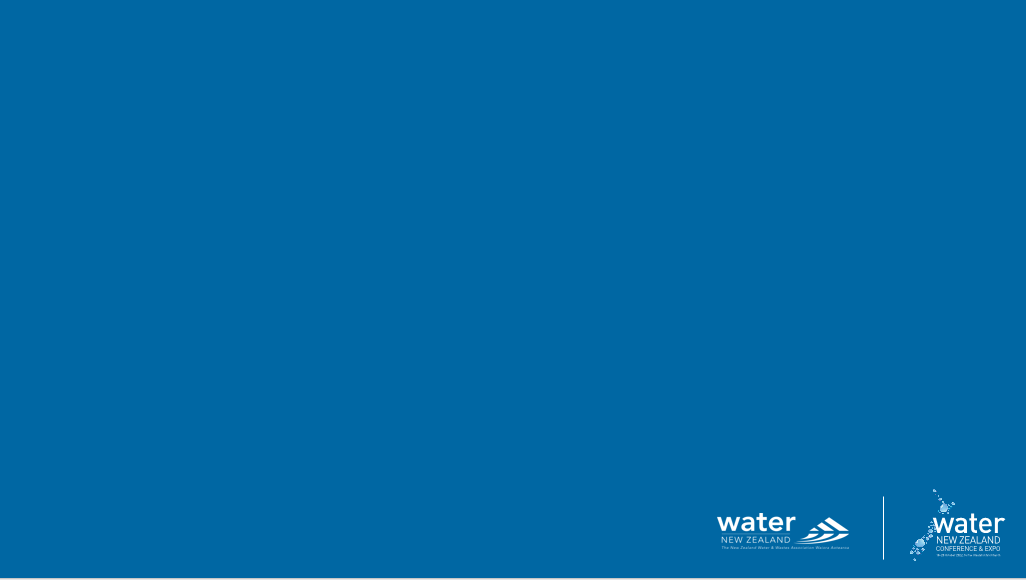 Looking Forward
Te Tiriti
Physical world/Biodiversity Environment/Climate change
Te Ao Maori
* Nature
Matauranga Maori
*Te Triti
* Culture
Law, regulatory requirements
International treaties
Te Ao Maori
Cultural matters
*Legal
Human rights 
 Stakeholder perceptions
* Human
Continued access to capital and insurance, desire for a stable financial system and civic society
*Capital
Media /Social media
*Technology
* Media
Technology/AI
© Adrienne Miller
[Speaker Notes: So where is it that we will see further change and what brings that change ?

Well there are a range of factors relevant to change in the short to medium term that alter the landscape in which companies operate (some are causes, some are contexts, others again are capital nsurance and system stabilityare  requirements for doing business)

(Importantly youll see the law is only one of them)

Weve already talked about a number of these already. Theres not today time to discuss them all.

I like now to hone in on one in particular which is the impact of the physical world and climate change as I think it is indicative of where well go on the others eventually. To date as weve seen with stakeholder considerations disclosure on climate related impacts has been voluntary and variable.

In that context its useful to touch on some concepts Mark Carney explains very well. We need to understand these factors before we look forward to the short to medium term future]
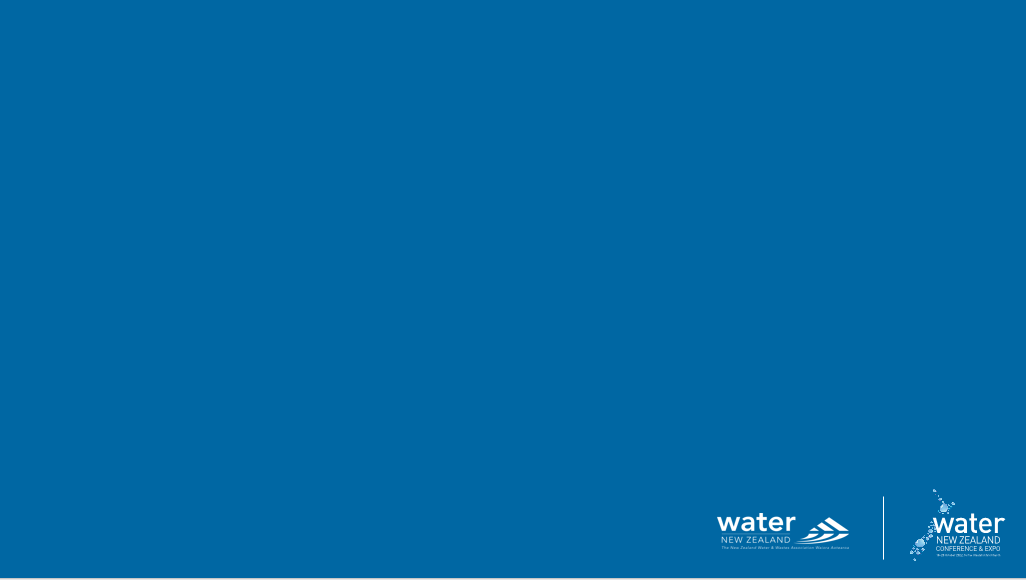 Looking Forward
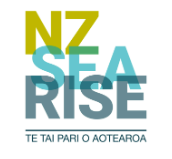 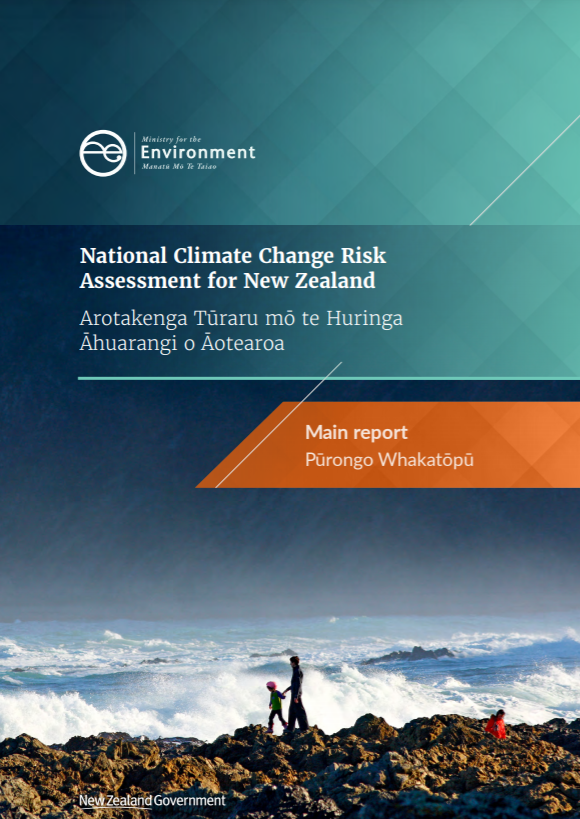 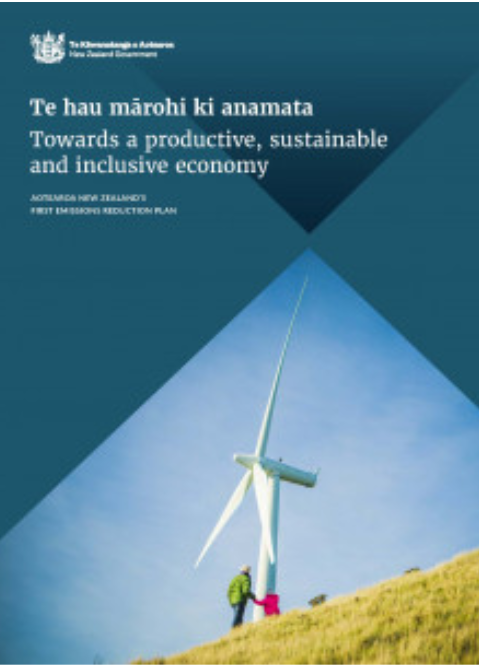 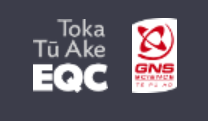 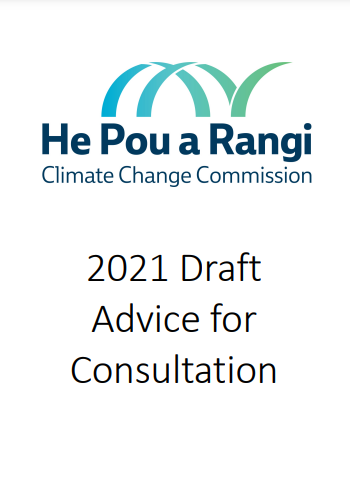 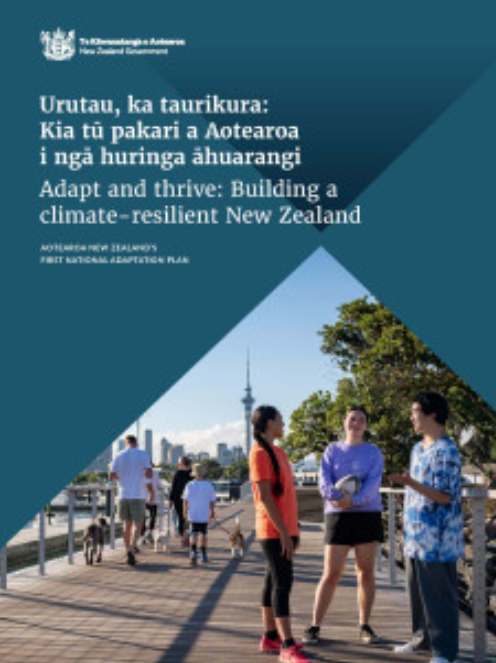 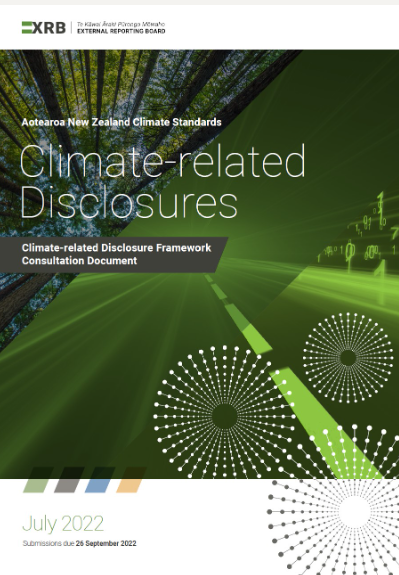 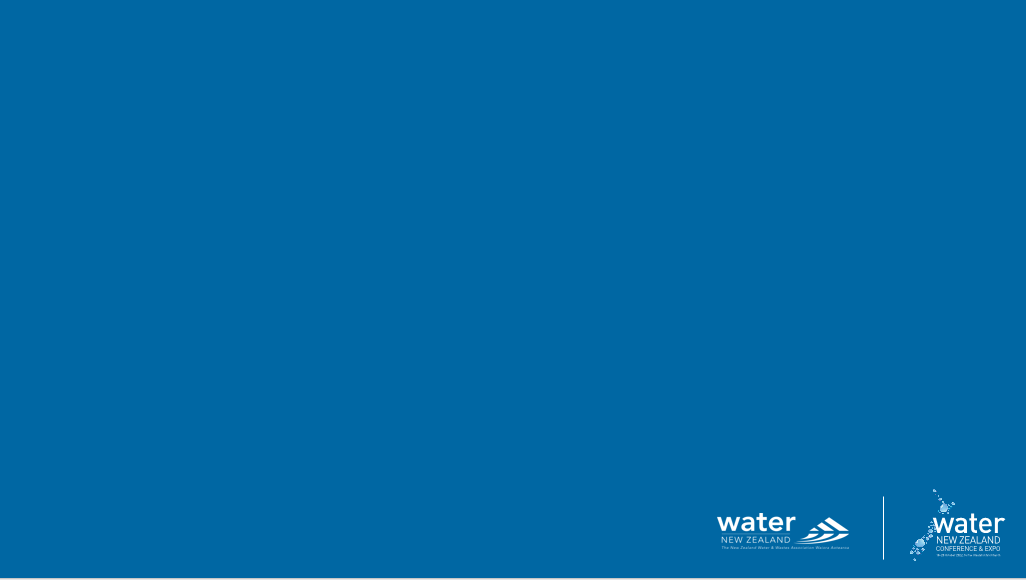 Looking Out & Forward Summarised  - Its a bumpy ride
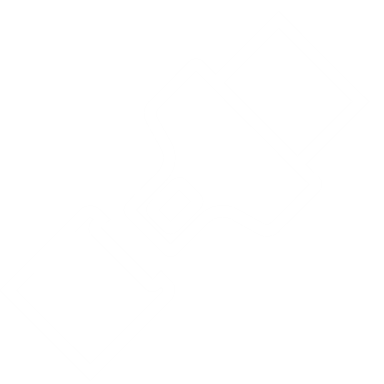 Today organisations need to look beyond their immediate operations & Financial ROI
 They ignore wider stakeholder concerns at their peril

Going forward, theres also Climate mitigation and adaptation transition risk & resilience to think of
© Adrienne Miller
[Speaker Notes: We’ve seen how stakeholder considerations can impact Brand & reputation impacting perceptions of both customers and staff. And also the focus of the public sector.
Unattended, these risks, have the potential to migrate onto balance sheets and manifest as  
less custom/patronage/work won, 
Impact on approvals, 
Other regulatory blockages/exemptions, 
and in an extreme case, in loss of social licence)

Although we have a degree of conceptual removal between the individuals managing a company and the corporate entity itself there is also increasingly the potential for personal taint.

In essence its about Companies doing what stakeholders expect them to do and stopping doing , ortaking responsibility for, the impacts of their activity.

These stakeholder concerns are ignored by companies and their directors  at their peril.]
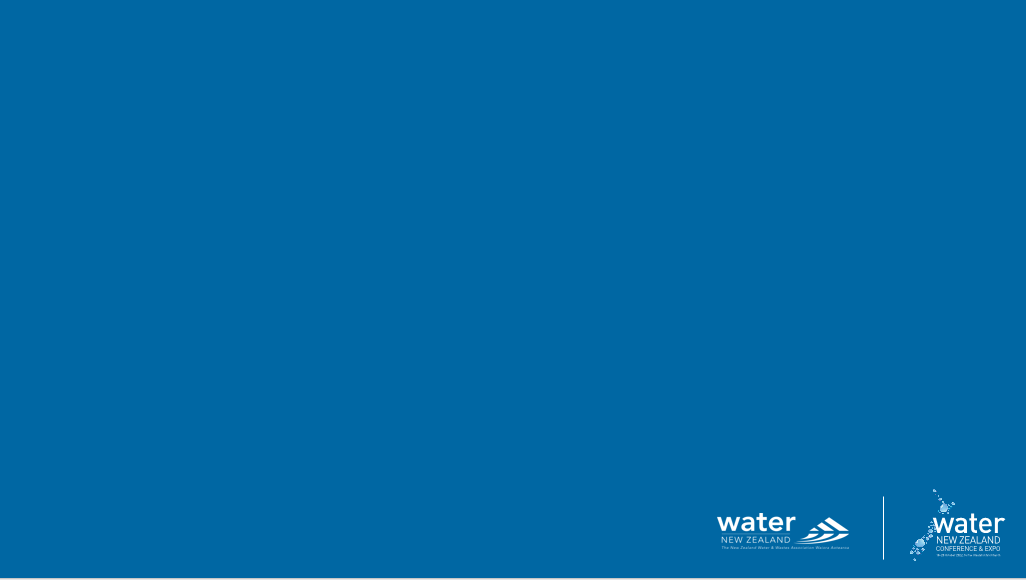 Looking back:How did we NOT see the issues with our aging infrastructure &under-investment coming?
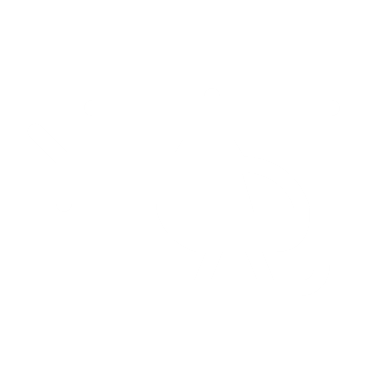 © Adrienne Miller
[Speaker Notes: In many cases the upgrades to the infrastructure were in year 10 of the AMP. Its just we never seem to get to year 10
Id posit that the reasons is we have adopted approaches which Mark Carney calls the tragedies of the commons and the tragedies of the horizons]
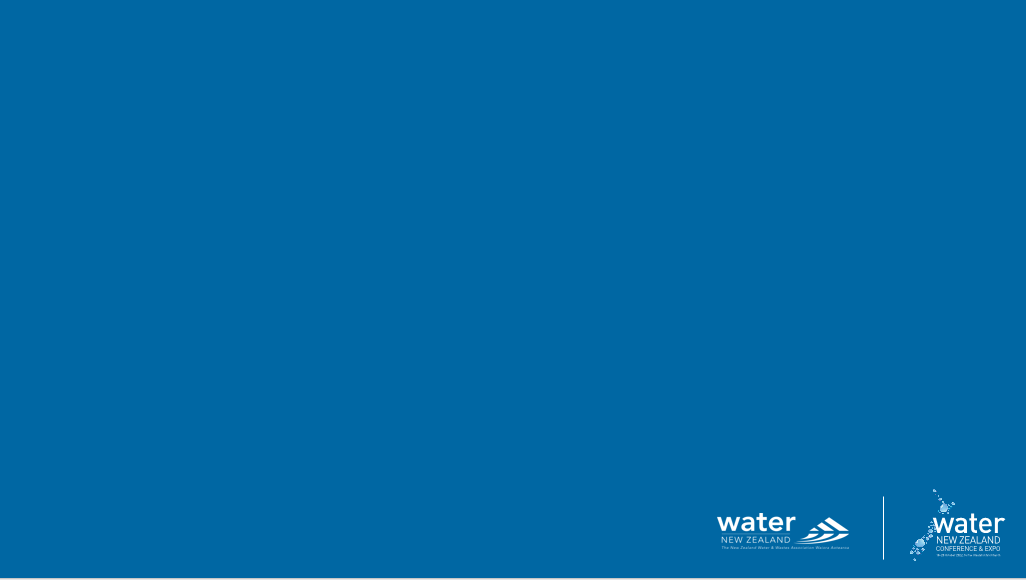 Looking Back
“The tragedy of the Commons”
Current practice
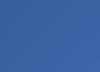 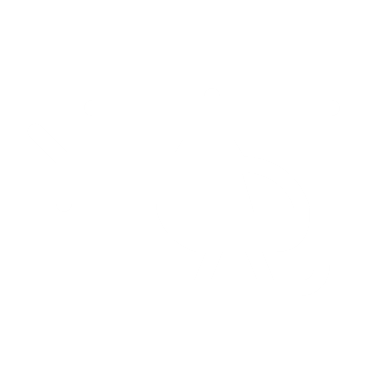 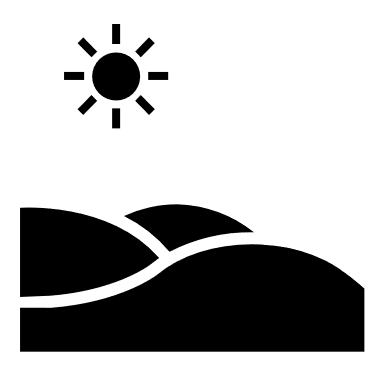 Public sphere
Private  sphere
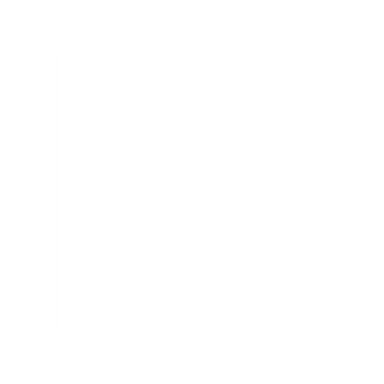 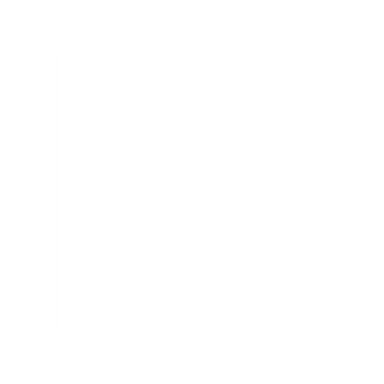 Costs to tax payer of addressing “externalities
Profits for Shareholder
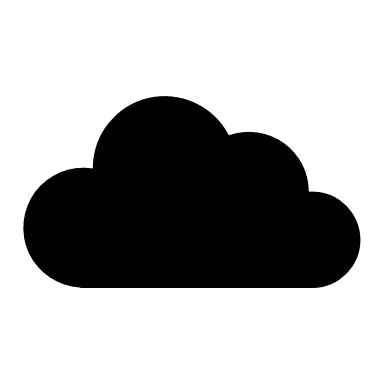 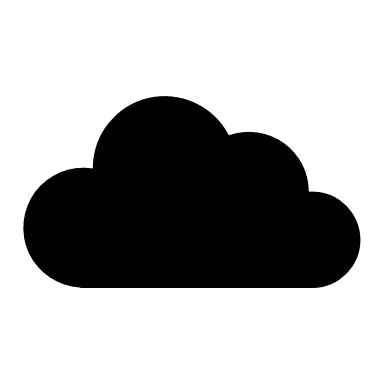 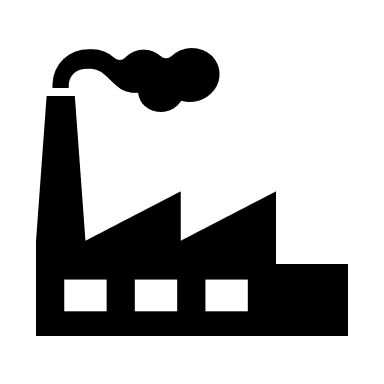 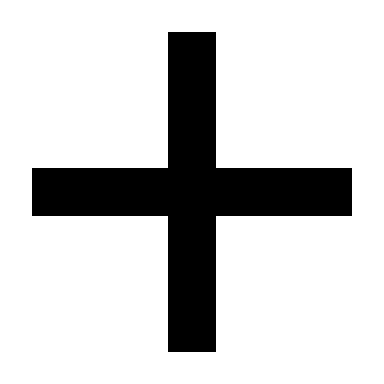 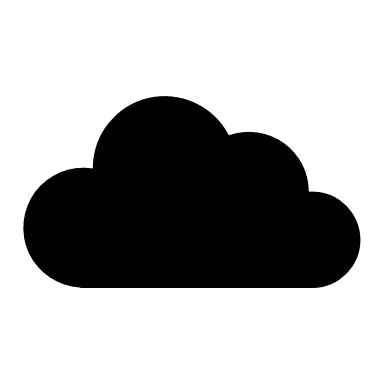 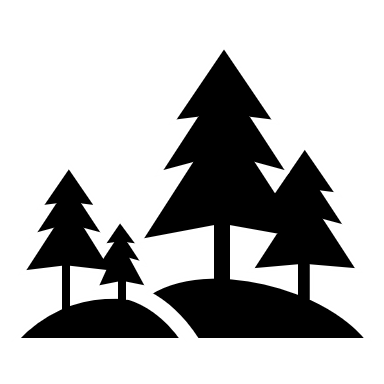 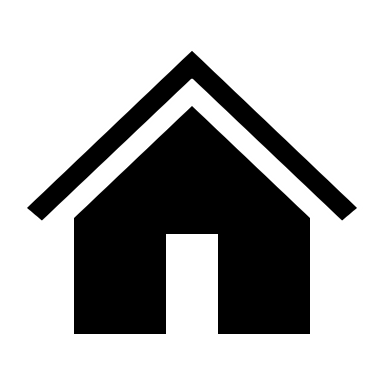 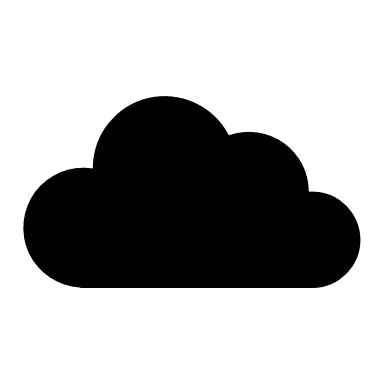 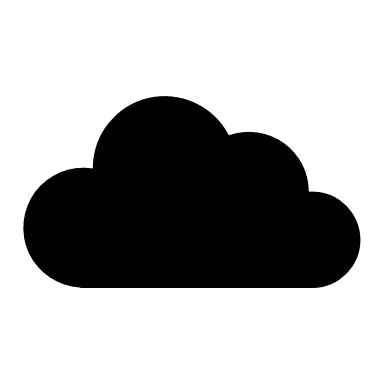 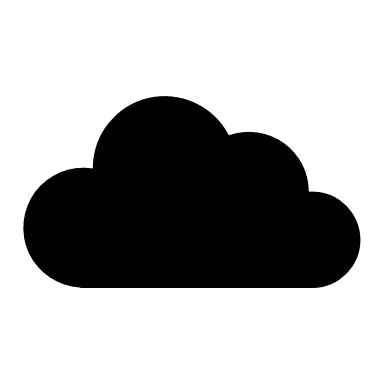 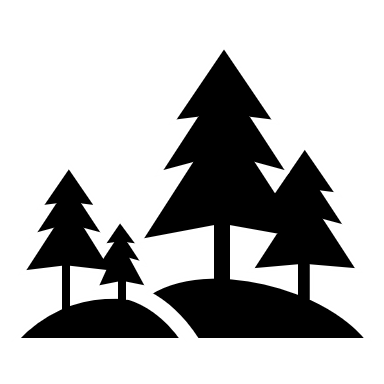 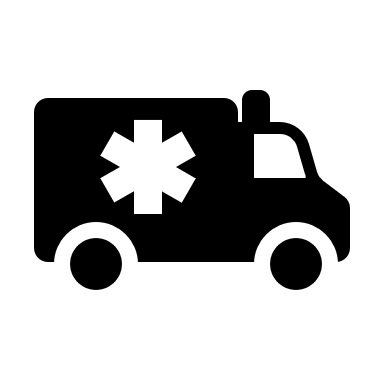 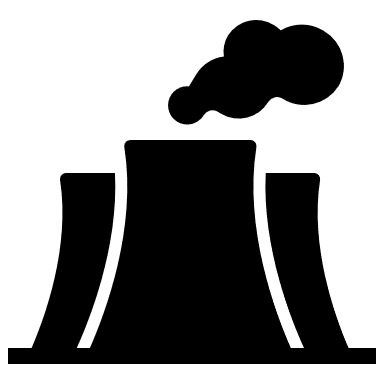 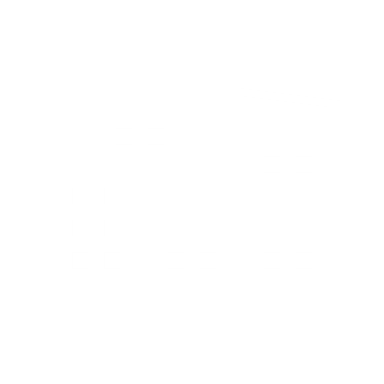 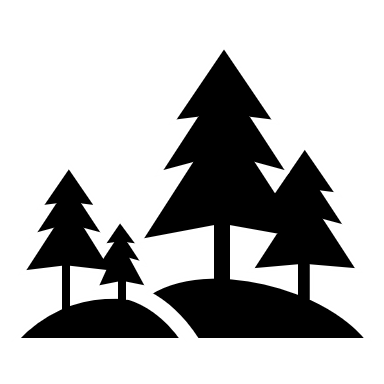 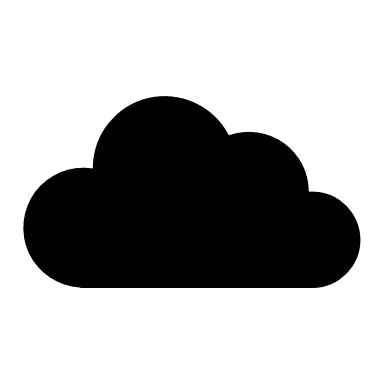 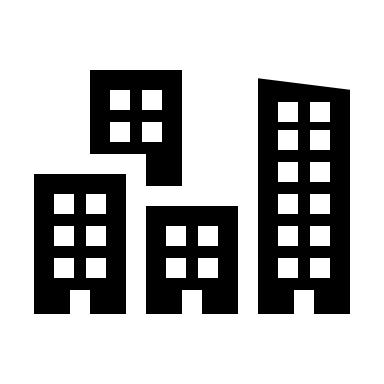 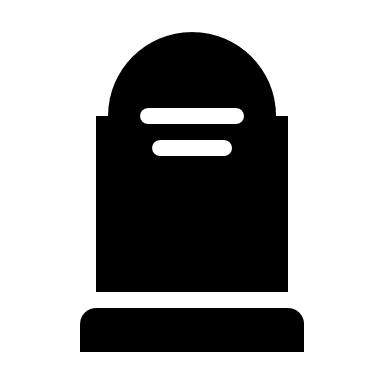 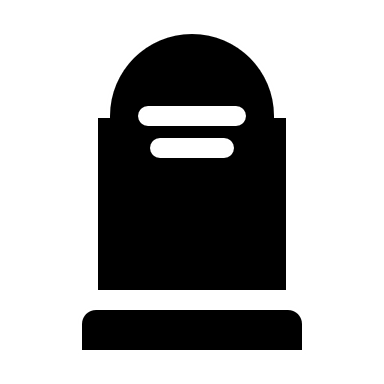 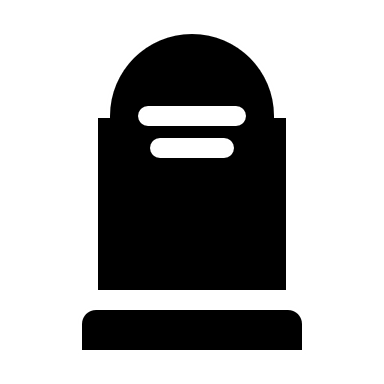 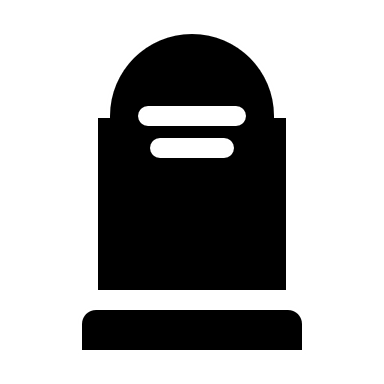 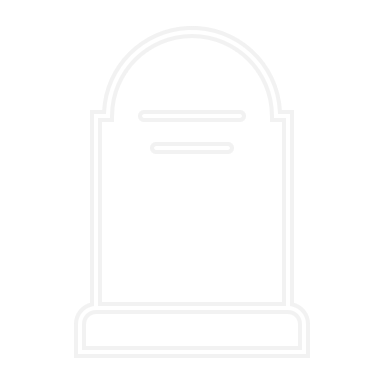 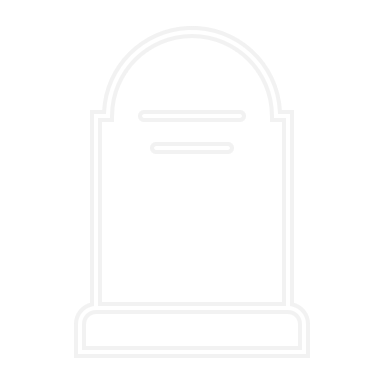 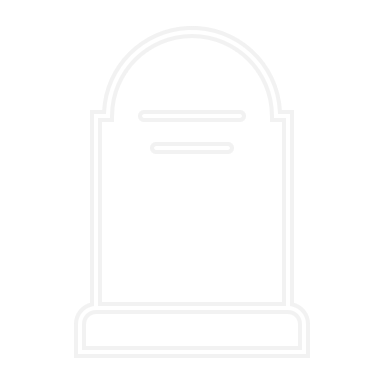 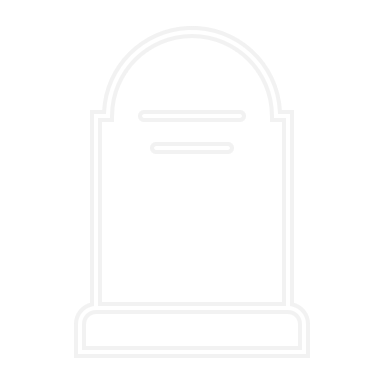 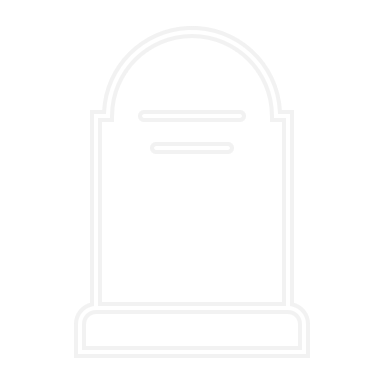 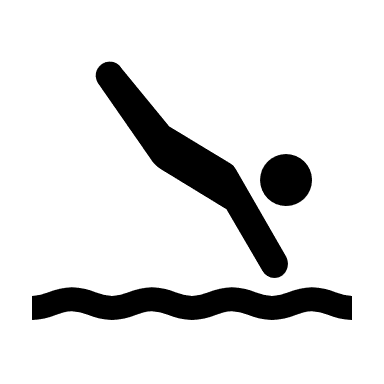 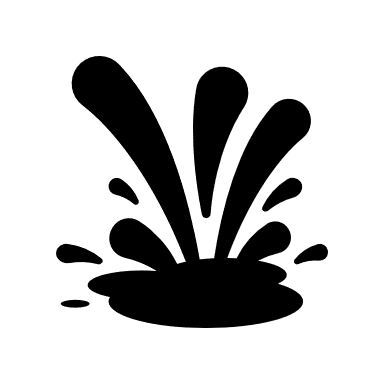 © Adrienne Miller
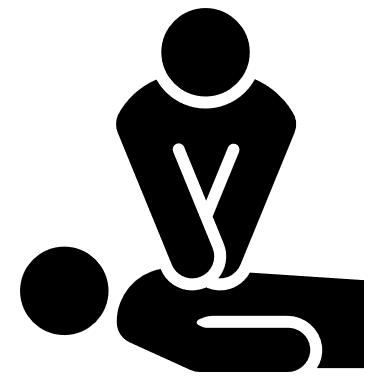 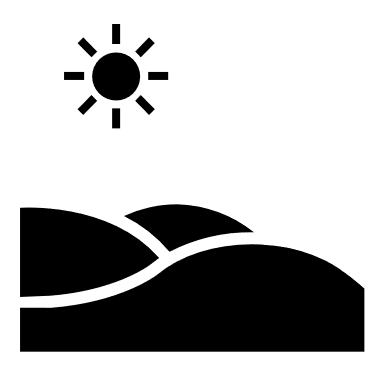 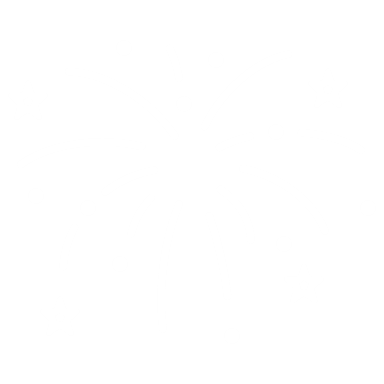 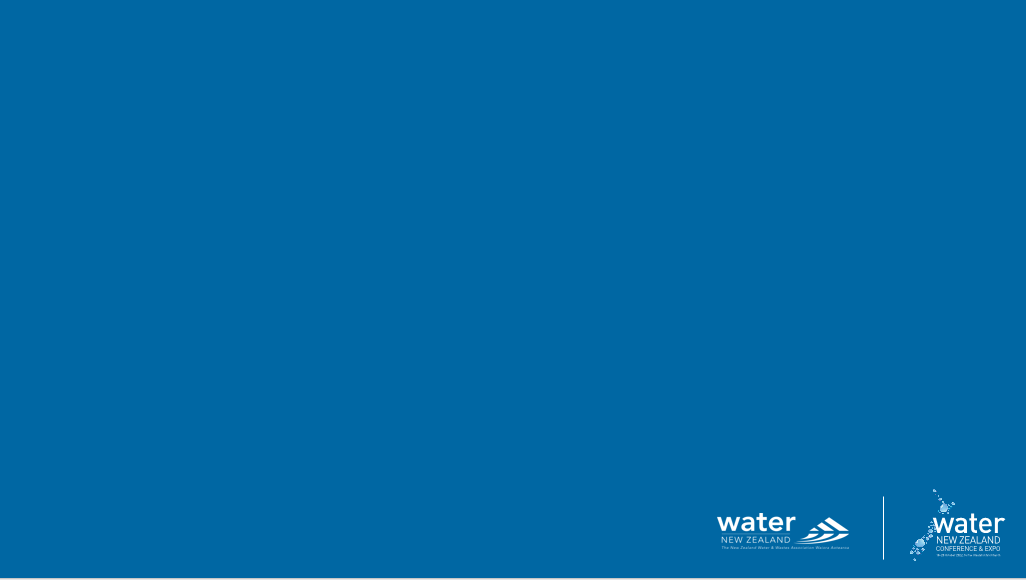 Looking Back
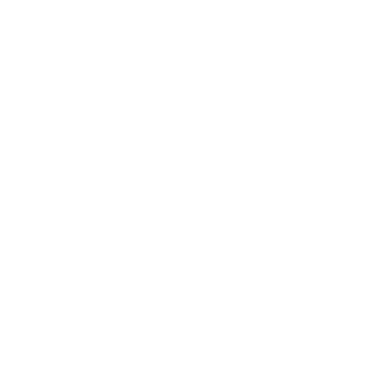 “The tragedy of the horizons”
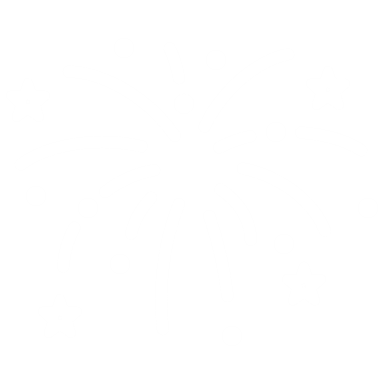 FY 1
FY 2
FY 8
FY 7
FY 9
FY 4
FY 5
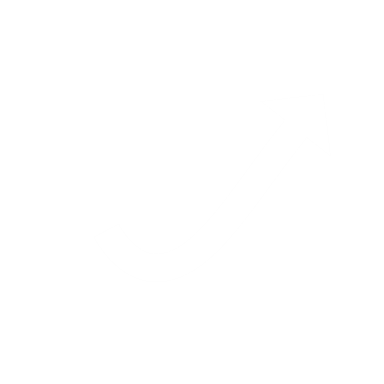 FY 3
FY 6
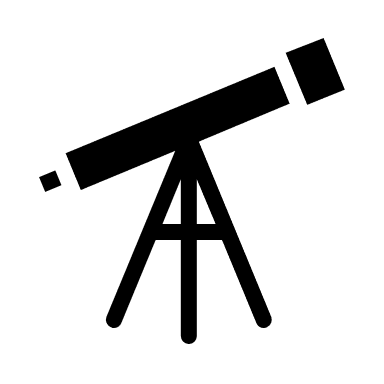 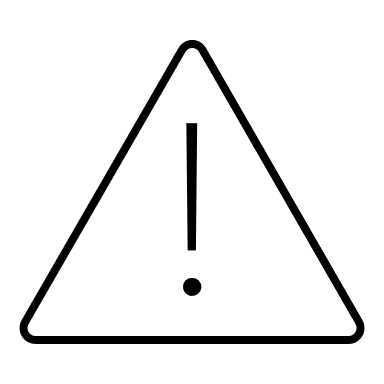 Cost of addressing risk
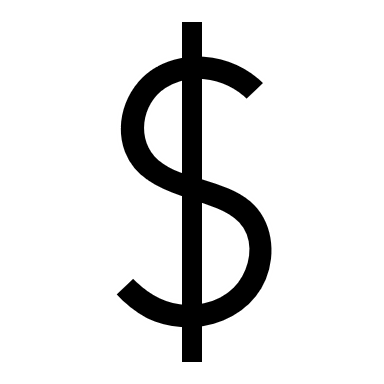 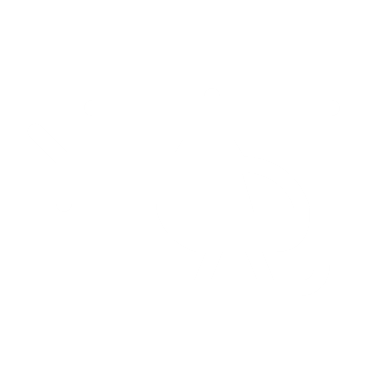 Time
© Adrienne Miller
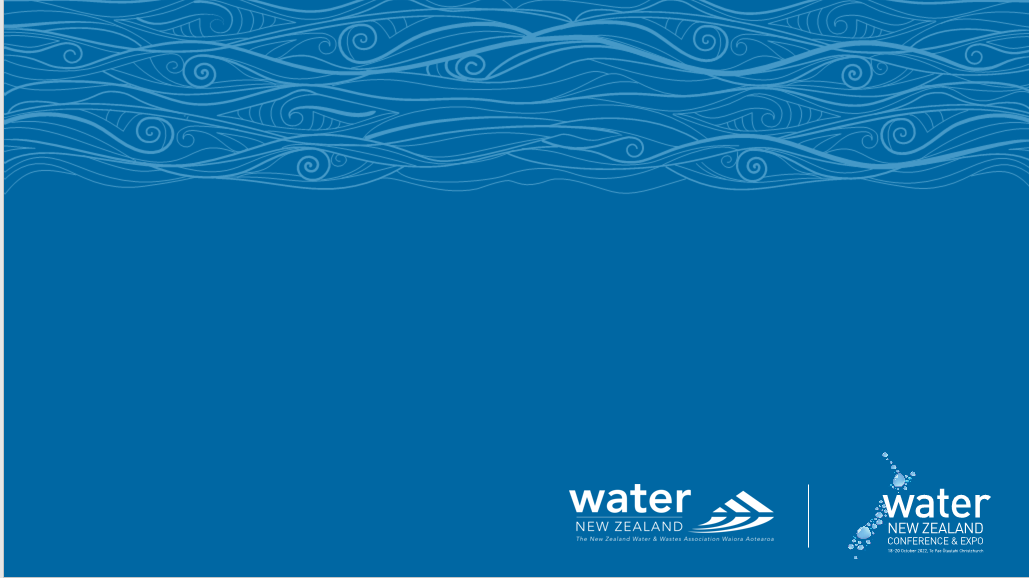 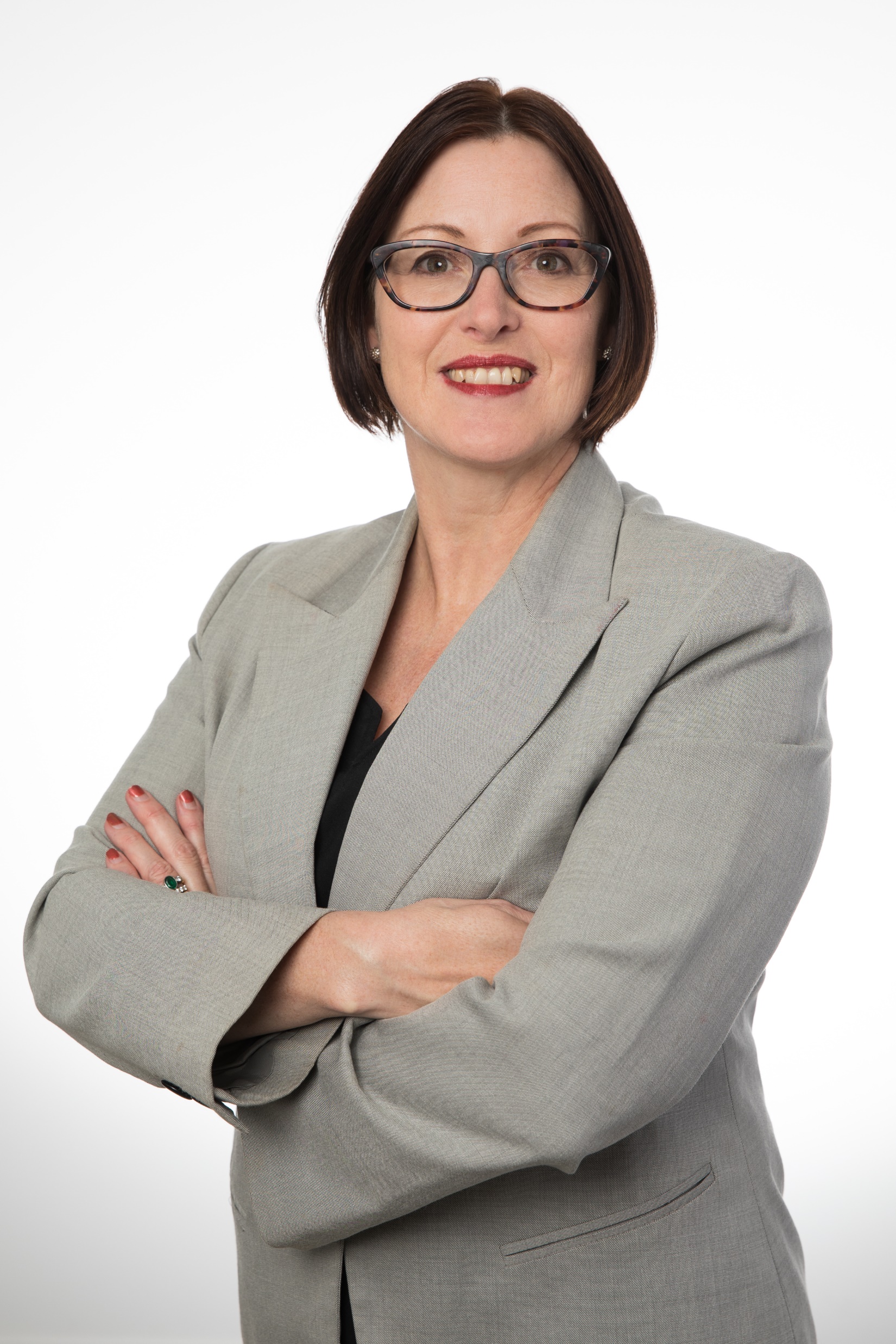 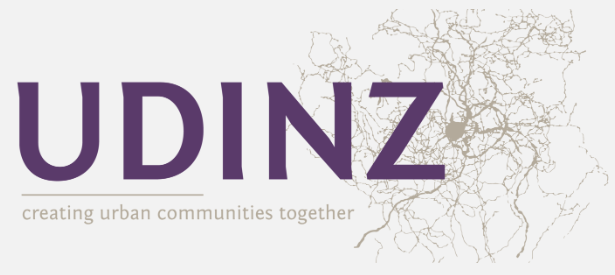 Questions?
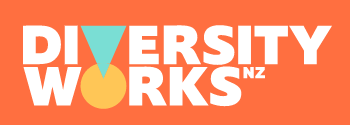 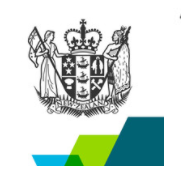 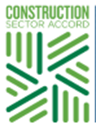 © Adrienne Miller